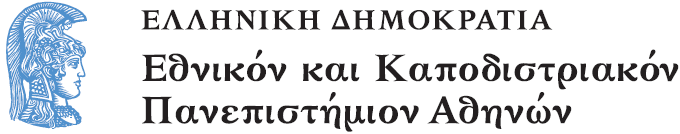 Translation and Spectacle Μετάφραση και Θέαμα
Maria Sidiropoulou
School of Philosophy
Faculty of English Language and Literature
2015
Source:
Sidiropoulou, Maria. 
2012/2013. 
Translating Identities on Stage and Screen – Pragmatic perspectives and discoursal tendencies.
Newcastle-upon-Tyne: Cambridge Scholars
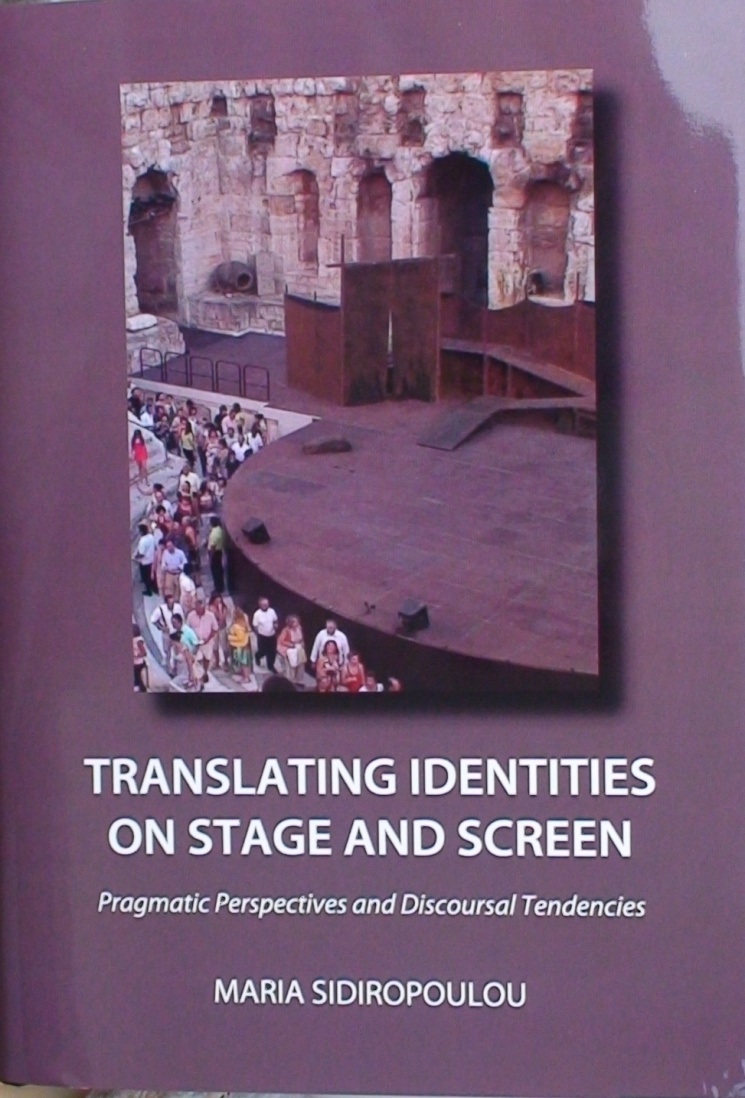 http://www.cambridgescholars.com/translating-identities-on-stage-and-screen-18
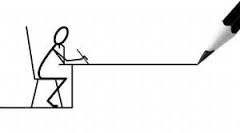 Maria Sidiropoulou
School of Philosophy
Faculty of English Language and Literature
Unit 7:
Translating 
for young audiences
Aims of unit 7
To raise awareness of features permeating communication with the young on stage and screen
To raise awareness of difference between translation for the page and audiovisual translation
 To highlight variation in mediator behaviour in subtitling vs. dubbing
Contents of unit 7
Translating for the young, on stage 
Translating for the young, on screen 
Audiovisual translation: the principle of efficiency and economy
Subtitling strategies vs. dubbing strategies
Impact on linguistic identities
Writing for children is usually purposeful
…children’s writers often take upon themselves the task of trying to mould audience attitudes into desirable forms, which can mean either an attempt to perpetuate certain values or to resist socially dominant values which particular writers oppose. (Stephens 1992: 3)
a romance about money,  a commentary on the mechanisms of capitalist profit
Treasure Island by Robert Louis Stevenson, Charles Scribner's Sons, 1911*
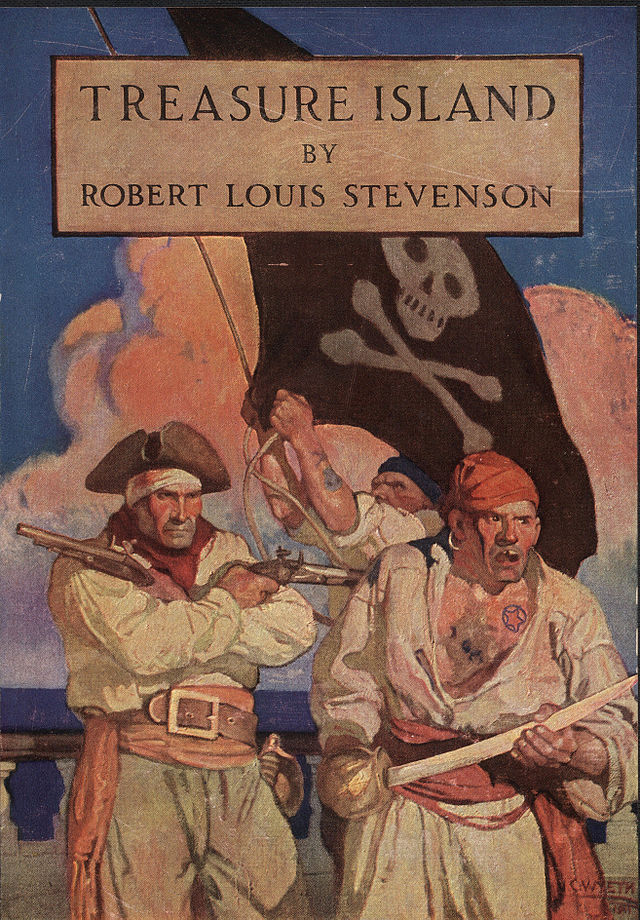 [Speaker Notes: *This work is in the public domain]
in the ethical teachings of Confucius,a central concern was family and familial roles
Prospero Intorcetta, Philippe Couplet et al. - "Life And Works Of Confucius", Prospero Intorcetta, et al., 1687
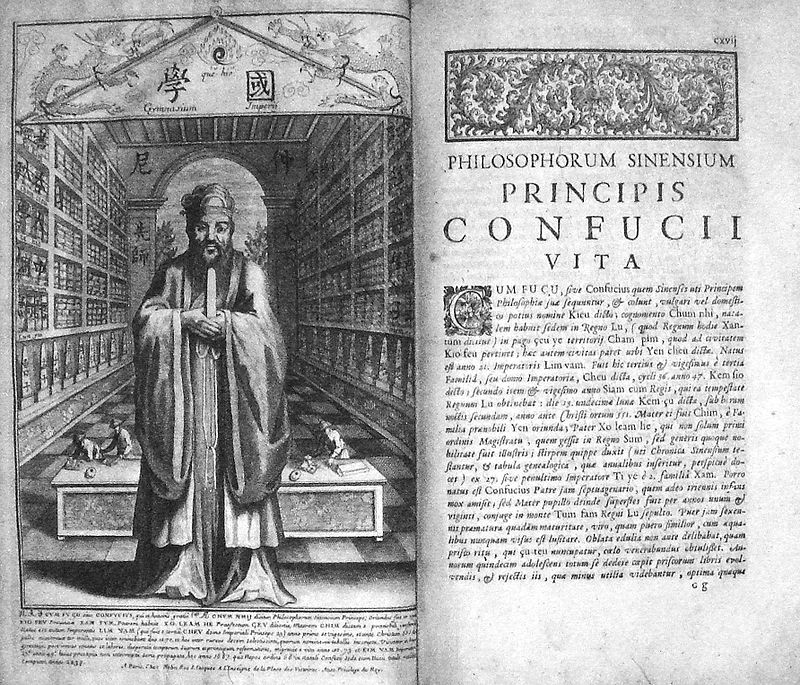 Carmen RougheriEngelbert Humperdinck’s opera Hänsel und Gretel
Χένσελ και Γκρέτελ [Ε.Λ.Σ 2010-11]
https://www.youtube.com/watch?v=1Fa-_0fs0ME
Carmen Rougheri 1999Engelbert Humperdinck’s opera Hänsel und Gretel
Νεράιδα: Τα δύο παιδιά λοιπόν ζούσανε μαζί με τον πατέρα τους τον κυρ-Πέτρο τον σκουπά… 
Πατέρας: Γειά σου γυναίκα, φεύγω γειά…
Νεράιδα: …και την κυρά-Γερτρούδη την καλή αλλά λίγο φωνακλού γυναίκα του. 
Μάνα: Κοίτα τον! Κοίτα τον! Κουνήσου καημένε. Θα τελειώσει το πανηγύρι και συ θα ’σαι ακόμα εδώ. Και μη γυρίσεις κακομοίρη μου αν δεν τις πουλήσεις όλες τις σκούπες, όχι σαν εχθές που χαζολογούσες μες στο δάσος και δεν πούλησες καμιά, έχεις οικογένεια να φροντίσεις. Δύο παιδιά έχεις να ταΐσεις. Έχουν ανάγκες τα παιδιά, τι νομίζεις; Άμα δεν τα ταΐσουμε εμείς ποιος θα τα ταΐσει, οι γείτονες που δεν έχουμε; Αν δεν πουλήσεις τουλάχιστον τρεις να μη γυρίσεις. Ορίστε μας. Άντε στην ευχή του Θεού κι η Παναγιά μαζί σου.
Carmen Rougheri 1999Engelbert Humperdinck’s opera Hänselund Gretel
Νεράιδα:Οι καημένοι ήταν πολύ φτωχοί. Πολλές φορές δεν είχαν παρά μόνο μια σκέτη νερόσουπα στο τραπέζι τους για φαγητό. Βέβαια τα παιδιά με το παιγνίδι ξεχνούσαν την πείνα τους. Κι ύστερα κανείς δεν ξέρει, μπορεί να έρθουν και καλύτερες μέρες,έτσι δεν είναι; (γελάει) …..
Γκρέτελ Ε! πού πας; Η μαμά είπε να κάνουμε δουλειές, σου λέω…
Χένσελ Τα αγόρια δεν κάνουν δουλειές, τα κορίτσια κάνουν μόνο.
Γκρέτελ Μπα, σ’ ένα σπίτι όλοι κάνουνε δουλειές….
Molière’s Le Bourgeois Gentilhomme for young Greeks
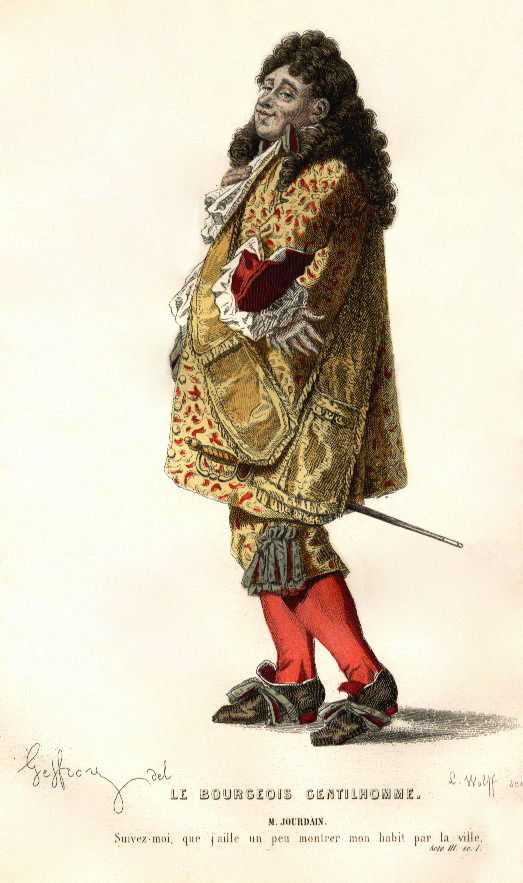 M. Jourdain, Le Bourgeois Gentilhomme
«Ο Αρχοντοχωριάτης» του Μολιέρου  Φεστιβάλ Κασσάνδρας 7/2010
Tο Δημοτικό Περιφερειακό Θέατρο Κρήτης, στο αμφιθέατρο της Σίβηρης,
 στο πλαίσιο του Φεστιβάλ Κασσάνδρας
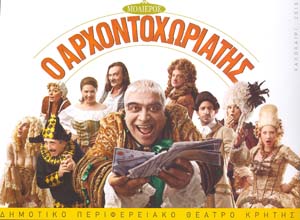 [Speaker Notes: http://www.dipethekritis.gr/index.php?option=com_content&view=article&id=733&catid=20&Itemid=45, accessed Sept.  16, 2014]
Molière’s Le Bourgeois Gentilhomme for young Greeks
COVIELLE: I saw you when you were no taller than that.
MONSIEUR JOURDAIN: Me?
COVIELLE: Yes. You were the most beautiful child in the world, and all the ladies took you in their arms to kiss you.
MONSIEUR JOURDAIN: To kiss me?
COVIELLE: Yes, I was a great friend of your late father.
MONSIEUR JOURDAIN: Of my late father?
COVIELLE: Yes. He was a very honorable gentleman.
MONSIEUR JOURDAIN: What did you say?
COVIELLE: I said that he was a very honorable gentleman.
Κοβιέλος: Μπαμπά σας για τούρκικα υφάσματα παζάρι έκανε. Χασέδες, ταφτάδες, αλατζάδες, αλπακάδες από Τουρκία ν’αγοράσει ήθελε. Αμάν μπρε παζάρι που έκανε!…
κ. Ιορδάνης: Ο πατέρας μου;
Κοβιέλος: Και το Τούρκο πρέσβυ του λέει «αμάν μπρε τζάνουμ,» του λέει, «τέτοιο αρχοντάνθρωπο, κουβαρντά κα μπερεκετιλή, άλλο στο ντουνιά ντεν έχει!»…
κ. Ιορδάνης: Αρχοντάνθρωπος ο πατέρας μου;
Κοβιέλος: Κι εσείς μπρε, είσαστε ένα τόσο δα αρχοντομωράκι ξαπλωμένο μέσα σε μικρό αραμπά, κι όλες οι χανούμισσες σας έπαιρναν αγκαλιά και σας φιλούσαν και νταχτιρντί σας έκαναν.
κ. Ιορδάνης: Εμένα;
Ο Αρχοντοχωριάτης
Μετφρ: Γ. Ν.
Πολίτης, Αθήνα: Δωδώνη 1980
Ομάδα Σύγχρονης Τέχνης,  Παιδική Αυλαία, Γ. Καλατζόπουλος  Θέατρο Αλίκη 1998-1999
κ. Ιορδάνης: …Περίφημη γλώσσα αυτά τα Τούρκικα!
Κοβιέλος: Πιo περίφημη κι απ’ ότι μπορεί κανείς να φανταστεί. Ξέρετε τι θέλει να πει «κακαραξαμούστ»;
κ. Ιορδάνης: «Κακαραξαμούστ»; Οχι.
Κοβιέλος: Θα πει «καρδούλα μου».
κ. Ιορδάνης: …Εύκολη γλώσσα τα τούρκικα για…
Κοβιέλος: Ξέρετε τι θα πει «ξεχαρβαλέρ»;
κ. Ιορδάνης: Οχι.
Κοβιέλος: «Εκσυγχρονισμός».
Ο Αρχοντοχωριάτης Θέατρο Αλίκη 1998-1999Ομάδα Σύγχρονης Τέχνης,  Παιδική Αυλαία, Γ. Καλατζόπουλος
Ο κυρ-Ιορδάνης τι ζητά; Γαμπρό αριστοκράτη;
Να’ν’από σόϊ βασιλικό, να μένει σε παλάτι;
Αριστοκράτη το λοιπόν τ’αφεντικό θα κάνω
Μα θα’χει θεό του τον Αλλάχ, πατέρα το Σουλτάνο

Σουλουκουτζούτζουμ-τσιτσιρίμ, τσαχπίν-σαλαμαλέκουμ,
χαλβά, σεβντά & αφερείμ & τσιγερομπουρέκουμ,
γκελ-γκελ καϊκτσή, γκιουζέλ χανούμ και μπουνταλά Γιορντάνη,
καζούρ-χαβά και πατιρντί στον Αρχοντοχαϊβάνη.
incongruities which generate humourΌνειρο Καλοκαιρινής Νύχτας, for young GreeksΘέατρο Βεάκη 2001-2002, Γιάννης Καλατζόπουλος
Είμαι η Τιτάνια, του Όμπερον η αγάπη
Μ’ αγαπάει και τον λατρεύω,
με ζηλεύει, τον ζηλεύω
και μαλώνουμε γερά
κάθε μήνα μια φορά.
Θέλω να ζήσουμε μαζί 
για πάντα, Λύσανδρέ μου
Δεν θα χωρίσουμε ποτέ Ερμία, θησαυρέ μου.
Ως τα βαθειά μας γηρατειά θα ζήσουμε ενωμένοι.
Ας είν’ καλά η θεία μου 
πού ’ναι και ματσωμένη.
Areas of translation subtitling/dubbing draw on
subtitling: the principle of efficiency and economy
Priorities in audiovisual translation
the subtitler is concerned with creating a coherent discourse addressing two audience categories, assigning priority to mass-auditors, rather than fictional addressees …
It is impossible for all the meaning values perceived in the source language soundtrack to be relayed […] this is not even an aim of the subtitler, who seeks to provide a target language guide to what is going on in the source text. 
Meaning is then to be retrieved with visual perception of the action on screen, including paralinguistic features, body language etc. (Hatim and Mason 1997)
Alice in Wonderland (homonymity)
Alice
Good! I’m just in time for tea-party. May I introduce myself?
Mad Hatter
No, you may not
Alice
But, aren’t introductions proper at tea-party?
Mad Hatter
My dear child, if you want an introduction go get yourself an orchestra to give you a four bar introduction or probably an eight bar introduction
Πάνω στην ώρα για τσάι. Μπορώ να συστηθώ;

Όχι. Δεν μπορείς.

Μα δεν είναι πρέπον να συστηθώ;

Nα πας να βρεις ορχήστρα να σου κάνει εισαγωγή… με τέσσερα ή με οκτώ μέτρα.
Alice in Wonderland (near-homonymity)
Red Queen
Can you answer useful questions? How is bread made?
Alice
I know that! First you take some flour!
White Queen
Ha, ha, ha! But where do you pick the flower?
Ξέρεις να απαντάς σε χρήσιμες ερωτήσεις; Πώς φιάχνεται το ψωμί;

Αυτό το ξέρω! Παίρνεις αλεύρι…

Ναι, αλλά τα λουλούδια πού
τα βρίσκεις;
Hook and The Wisard of Oz(visual-verbal messages on screen)
RUN HOME JACK
(an exhortation)
ΤΡΑΒΑ ΣΠΙΤΙ ΤΖΑΚ
HOME RUN JACK
(a critique)
Pun lost
Door Keeper
That’s a horse of a different colour  
(The Wizard of Oz)
Αυτό είναι άλλο θέμα.
Secret Garden and Hook (swearing)
Mary
You daughter of a pig!
The Secret Garden

Peter
I’ll show you who’s chicken
Hook
Κόρη γουρούνας
Ο μυστικός κήπος

Θα σου δείξω ποιoς είναι ο χέστης
Secret Garden and Hook (rhyming)
Mary
You daughter of a pig!

The Secret Garden
http://www.sparknotes.com/lit/secretgarden/summary.html  Sept. 16, 2014
https://www.youtube.com/watch?v=ruA6M29YkCc Sept. 16, 2014

Peter
I’ll show you who’s chicken
Hook
https://www.youtube.com/watch?v=TyMEOfA7tFM
Κόρη γουρούνας
Ο μυστικός κήπος




Θα σου δείξω ποιoς είναι ο χέστης
From adaptation to minimum-changeDiscourse phenomena per strategy employed in subtitling
subtitling/dubbing 1The Hunchback of Notre Dame
Ήρθα ν’ αναλάβω
Υπηρεσία.


Η φήμη σου έχει προηγηθεί.


Περιμένω το καλύ-τερο από έναν ήρωα πολέμου σαν εσένα
Στις υπηρεσίες σας, κύριε. Διατάξτε.



Η γενναιότητά σου, λοχαγέ, είναι γνωστή.



Αν εκτελείς τις διαταγές μου θα πετύχουμε πολλά εμείς οι δύο.
Phoebus
Reporting for duty as ordered, sir.

Frolo:
Your service record precedes you, Phoebus.

I expect nothing but the best of a war hero of your rank
subtitling/dubbing 2The Hunchback of Notre Dame
Αν ήμουν στο πετσί τους σαν θησαυρό θα φύλαγα την κάθε στιγμή
Αν μπορούσα, να τη ζούσα [τη ζωή]

Και φεύγω, 
πρώτη μου φορά,
ξεφεύγω, 
πια δε μ’αφορά
Quasimodo:
If I were in their skin, I’d keep like treasure every instant..
subtitling/dubbing 3The Hunchback of Notre Dame
Ασφαλής πίσω από τα παράθυρα/ και τα πέτρινα παρα-πέτα

κοιτώντας τους ανθρώπους από κάτω μου

όλη τη ζωή μου, τους βλέπω κρυμμένος εδώ ολομόναχος

διψασμένος για ιστο-ρίες που μου δείχνουν
Πίσω απ’ τα ντουβάρια
μέσα απ’ τις μικρές σχισμές

βλέπω τους ανθρώ-πους να περνάνε.

Δεν αφήνουν χνάρια
χάνοντ’ όλοι σα στιγμές


κι όμως όλοι αυτοί
για κάπου πάνε.
Quasimodo:
Safe behind these windows and these parapets of stone

gazing at the people down below

all my life I watched them as I hide up here alone


hungry for their histories they’ve shown me
subtitling/dubbing 4The Hunchback of Notre Dame
- Τι τρέχει; Καυγάς;
Πανηγύρι.



Το Πανηγύρι των Τρελών. Βάλτε κρασί και τυρί!
- …Ε! Κουάζι! Τι τρέχει εκεί πέρα; Καυγάς γίνεται πάλι;
Πανηγύρι.


- Το Πανηγύρι των Τρελών; Ωραία! Ωραία! Βάλτε να φάμε, φέρτε κρασί.
Eh! Quasi… What’s going on there? A fight?
A festival.



You mean, the Feast of Fools. All right, all right. Pour wine and get me cheese.
subtitling/dubbing 5The Hunchback of Notre Dame
Να ένα αίνιγμα/ αν μπορείτε βρείτε το…
τραγουδούν οι κα-μπάνες/ της Παναγίας των Παρισίων

Ποιος είναι το τέρας; Ποιος είναι ο άνθρωπος;
Να, έχω ένα αίνιγμα
για όλους εσάς

στα σκαλιά της Παναγιάς



Ποιος είναι άγγελος, ποιος σατανάς;
Now, here is a riddle to guess if you can

sing the bells of Notre Dame


Who is the monster and who is the man?
subtitling/dubbing 6The Hunchback of Notre Dame
Καλύτερα να ζητάς συγνώμη/ παρά την άδειά του.
Καλύτερα τιμωρημένος,
παρά στερημένος
Better to be forgiven than ask permission.
subtitling/dubbing 7The Hunchback of Notre Dame
- Είσαι παραμορφω-μένος
- Είμαι παραμορφω-μένος

- Είσαι άσχημος
- Είμαι άσχημος

Γι’ αυτά τα έγκληματα, ο κόσμος δε δείχνει οίκτο.

- Δεν καταλαβαίνεις
- Μόνο εσύ με προστατεύεις.
- Είσαι ένα τέρας
 Είμαι ένα τέρας.



- Λάθος της φύσης
 Λάθος της φύσης.

- Κι αυτά τα εγκλήμα-τα η ζωή τα εκδικεί-ται

- Θα σε πετροβολούν.
- Θα με υπερασπι-στείτε
Frolo/Quasimodo:
- You are deformed
I am deformed

- And you are ugly
And I am ugly

And these are crimes for which the world shows little pity.

- You do not comprehend.
- You are my own defender
subtitling/dubbing 8The Hunchback of Notre Dame
Και πρώτη φο-ρά στη ζωή του γεμάτη δύναμη κι έλεγχο…
Ο Φρόλο ένιωσε ένα τσίμπημα φόβου
Και για πρώτη του φορά ο
άγριος δικαστής

ένιωσε πως κάπου υπάρχει
ο ανώτατος κριτής.
And for one time in his life of power and control

Frolo felt a pinch of fear for his immortal soul
subtitling/dubbing 9The Hunchback of Notre Dame
Να επαναλάβουμε το αλφάβητο σήμερα;

Ναι, αφέντη.


- Άλφα;
- Άβυσσος
.......

- Πι;
- Πανηγύρι
Θέλεις να επαναλά-βουμετο αλφάβητό σου σήμερα;

- Ναι, αφέντη. Θα τόθελα πολύ.


- Πολύ ωραία. Άλφα
Άβυσσος
........


- Ζήτα
- Ζητώ να βγώ!
Frolo: Shall we review your Alphabet today?

Quasimodo: Yes, master. I would like that very much

- Very well! A?
- Abomination.
.....


- F?
- Festival.
variation in the treatment of features
In Conclusion
Stage and film translation for young audiences. Strategies used in (a) the Hansel and Gretel opera for children, (b) a revision for children of Vassilis Rotas’ version of Shakespeare’s A Midsummer Night’s Dream and (c) a revision for children of Molière’s Le Bourgeois Gentilhomme.
Typical subtitling strategies employed in film productions for young audiences (1985-1998) to provide evidence of the low-effort strategy.
Subtitled and  dubbed versions of The Hunchback of Notre Dame animation film into Greek. 
The impact of these strategies on target cultural identities
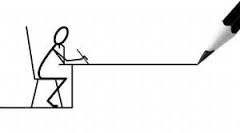 Please view
Ο ΑΡΧΟΝΤΟΧΩΡΙΑΤΗΣ - Δη.Πε.Θε. ΚΡΗΤΗΣ https://www.youtube.com/watch?v=nkWqKyIf8qU

Φεύγω - Η Παναγία των Παρισίων https://www.youtube.com/watch?v=UXwGABOO26w
Hook (1991) Trailer https://www.youtube.com/watch?v=kdiSr_sn_E0
Unit 7 has …
raised awareness of features permeating communication with the young on stage and screen
raised awareness of difference between translation for the page and audiovisual translation
 highlighted variation in mediator behaviour in subtitling vs. dubbing
Film
Kirk Wise and Gary Trousdale. 1996. The Hunchback of Notre Dame. Walt Disney Pictures [Subtitled and Dubbed by Audio Visual].
Unit 7: Video spot
Χρηματοδότηση
Το παρόν εκπαιδευτικό υλικό έχει αναπτυχθεί στo πλαίσιo του εκπαιδευτικού έργου του διδάσκοντα.
Το έργο «Ανοικτά Ακαδημαϊκά Μαθήματα στο Πανεπιστήμιο Αθηνών» έχει χρηματοδοτήσει μόνο την αναδιαμόρφωση του εκπαιδευτικού υλικού. 
Το έργο υλοποιείται στο πλαίσιο του Επιχειρησιακού Προγράμματος «Εκπαίδευση και Δια Βίου Μάθηση» και συγχρηματοδοτείται από την Ευρωπαϊκή Ένωση (Ευρωπαϊκό Κοινωνικό Ταμείο) και από εθνικούς πόρους.
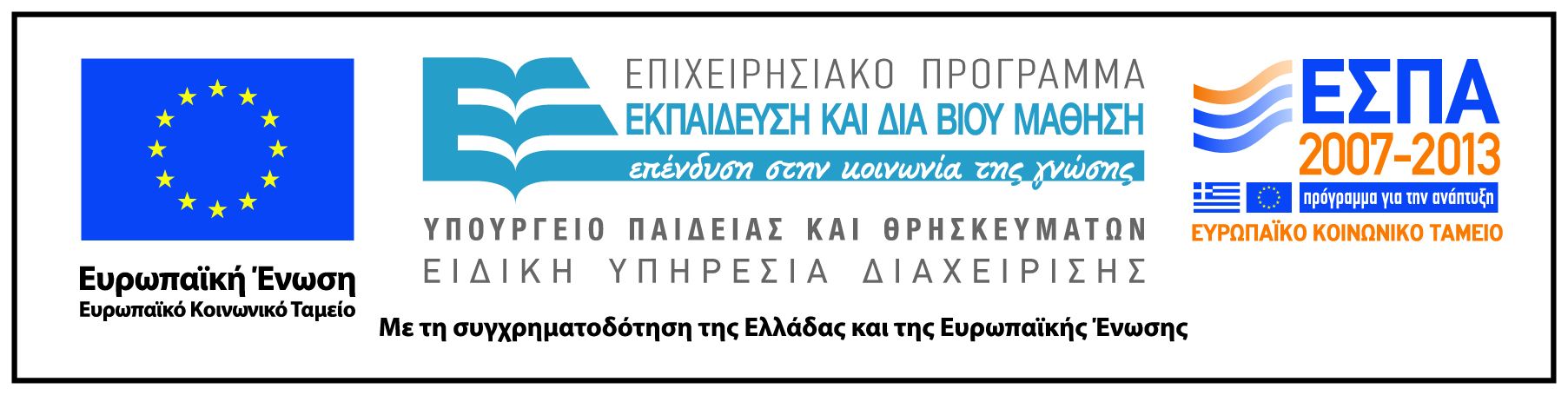 Σημειώματα
Σημείωμα Ιστορικού Εκδόσεων Έργου
Το παρόν έργο αποτελεί την έκδοση 1.0.  
Έχουν προηγηθεί οι κάτωθι εκδόσεις:
 --
Σημείωμα Αναφοράς
Copyright Εθνικόν και Καποδιστριακόν Πανεπιστήμιον Αθηνών, Μαρία Σιδηροπούλου. «Μετάφραση και Θέαμα». Έκδοση: 1.0. Αθήνα 2014. Διαθέσιμο από τη δικτυακή διεύθυνση: http://opencourses.uoa.gr/courses/ENL3/.
Σημείωμα Αδειοδότησης
Το παρόν υλικό διατίθεται με τους όρους της άδειας χρήσης Creative Commons Αναφορά, Μη Εμπορική Χρήση Παρόμοια Διανομή 4.0 [1] ή μεταγενέστερη, Διεθνής Έκδοση.   Εξαιρούνται τα αυτοτελή έργα τρίτων π.χ. φωτογραφίες, διαγράμματα κ.λ.π.,  τα οποία εμπεριέχονται σε αυτό και τα οποία αναφέρονται μαζί με τους όρους χρήσης τους στο «Σημείωμα Χρήσης Έργων Τρίτων».
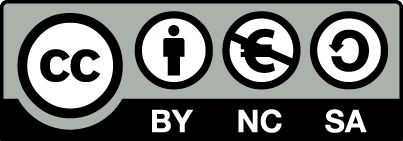 [1] http://creativecommons.org/licenses/by-nc-sa/4.0/ 

Ως Μη Εμπορική ορίζεται η χρήση:
που δεν περιλαμβάνει άμεσο ή έμμεσο οικονομικό όφελος από την χρήση του έργου, για το διανομέα του έργου και αδειοδόχο
που δεν περιλαμβάνει οικονομική συναλλαγή ως προϋπόθεση για τη χρήση ή πρόσβαση στο έργο
που δεν προσπορίζει στο διανομέα του έργου και αδειοδόχο έμμεσο οικονομικό όφελος (π.χ. διαφημίσεις) από την προβολή του έργου σε διαδικτυακό τόπο

Ο δικαιούχος μπορεί να παρέχει στον αδειοδόχο ξεχωριστή άδεια να χρησιμοποιεί το έργο για εμπορική χρήση, εφόσον αυτό του ζητηθεί.
Διατήρηση Σημειωμάτων
Οποιαδήποτε αναπαραγωγή ή διασκευή του υλικού θα πρέπει να συμπεριλαμβάνει:
το Σημείωμα Αναφοράς
το Σημείωμα Αδειοδότησης
τη δήλωση Διατήρησης Σημειωμάτων
το Σημείωμα Χρήσης Έργων Τρίτων (εφόσον υπάρχει)
μαζί με τους συνοδευόμενους υπερσυνδέσμους.
Σημείωμα Χρήσης Έργων Τρίτων (1/2)
Το Έργο αυτό κάνει χρήση των ακόλουθων έργων:
Εικόνες/Σχήματα/Διαγράμματα/Φωτογραφίες
Εικόνα 1: Book cover: Sidiropoulou Maria, 2012/2013, Translating Identities on Stage and Screen – Pragmatic perspectives and discoursal tendencies, Newcastle-upon-Tyne: Cambridge Scholars. Copyright © 2015 Cambridge Scholars Publishing. All rights reserved. http://www.cambridgescholars.com/translating-identities-on-stage-and-screen-18. 
Εικόνα 2: Charles Scribner's Sons, 1911, Treasure Island by Robert Louis Stevenson. Public domain.*
Εικόνα 3: Prospero Intorcetta, Philippe Couplet et al., 1687, Life And Works Of Confucius. Public Domain .* 
Εικόνα 4: M. Jourdain, Le Bourgeois Gentilhomme. Public Domain.*
[Speaker Notes: *This image is in the public domain because it is a mere mechanical scan or photocopy of a public domain original, or – from the available evidence – is so similar to such a scan or photocopy that no copyright protection can be expected to arise.

* Though this image is subject to copyright, its use is covered by the fair use laws because:
It's a low resolution copy of a Film Poster / VHS or DVD Cover.
It doesn't limit the copyright owner's rights to sell the film in any way, in fact, it may encourage sales.
Because of the low resolution, copies could not be used to make illegal copies of the artwork/image.
The image is itself a subject of discussion in the article or used in the infobox thereof.
The image is significant because it was used to promoted a notable film.]
Σημείωμα Χρήσης Έργων Τρίτων (2/2)
Το Έργο αυτό κάνει χρήση των ακόλουθων έργων:
Εικόνες/Σχήματα/Διαγράμματα/Φωτογραφίες
Εικόνα 5: Δημοτικό Περιφερειακό Θέατρο Κρήτης,2010, Ο Αρχοντοχωριάτης του Μολιέρου. Copyright © 2010 Δημοτικό Περιφερειακό Θέατρο Κρήτης . All rights reserved. 
Βίντεο 1: Sidiropoulou, Maria, 2014, Translation and spectacle, Unit 7.  Άδεια χρήσης Creative Commons Αναφορά, Μη Εμπορική Χρήση Παρόμοια Διανομή 4.0 [1] ή μεταγενέστερη, Διεθνής Έκδοση.